Путешествие по Самаре
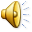 Самарская лука
Самара расположена на левом, возвышенном берегу Волги, там, где великая русская река создала природную излучину, ее так и называют – Самарская Лука.
Река Волга огибает Жигулевские горы
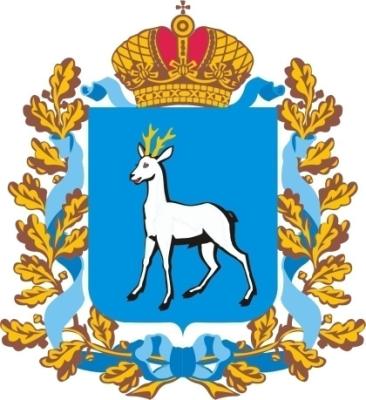 Самара
Современная Самара - один из самых больших городов России, по численности населения занимает шестое место после Москвы
Мы рады встретить гостей Самары на красивом Железнодорожном вокзале
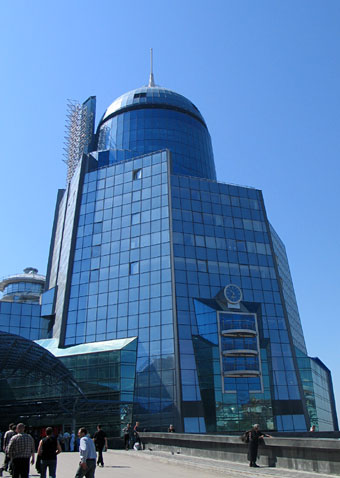 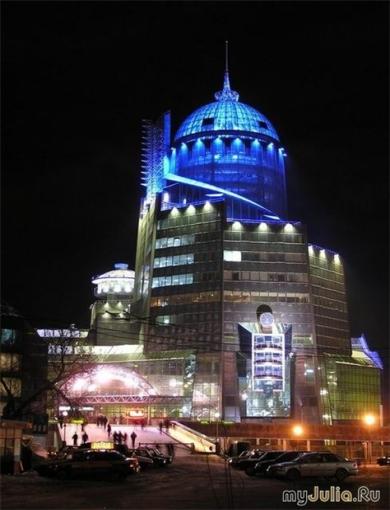 Реки города Самары
Волга
Сок
Гости города могут часами любоваться величественным теченьем Волги, благо в их распоряжении – огромная, протяженностью пять километров, гранитная набережная – великолепный памятник ландшафтного искусства.
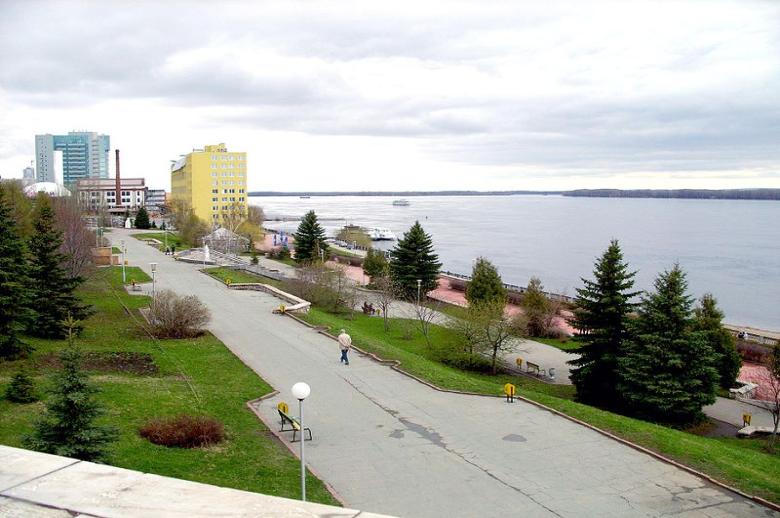 В городе изобилие великолепных музеев, театров, выставочных залов, библиотек, дворцов , домов культуры, филармония.
Филармония
Театр драмы имени Горького
Монумент Славы
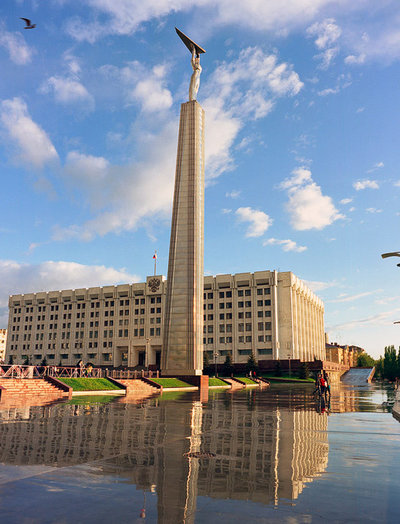 Музей имени П. В. Алабина
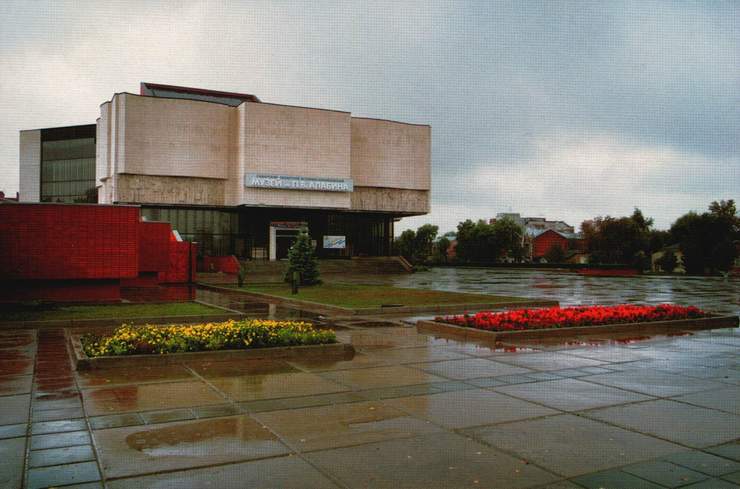 Лютеранская кирха
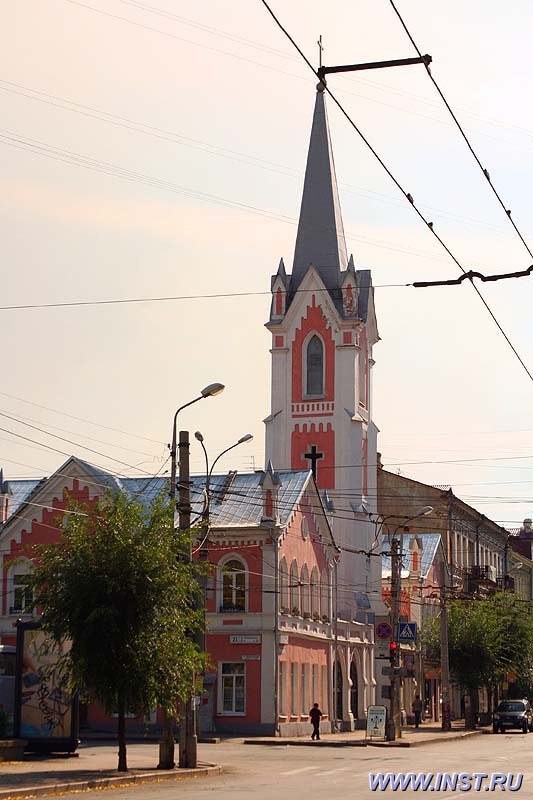 Музей- усадьба А. Н. Толстого
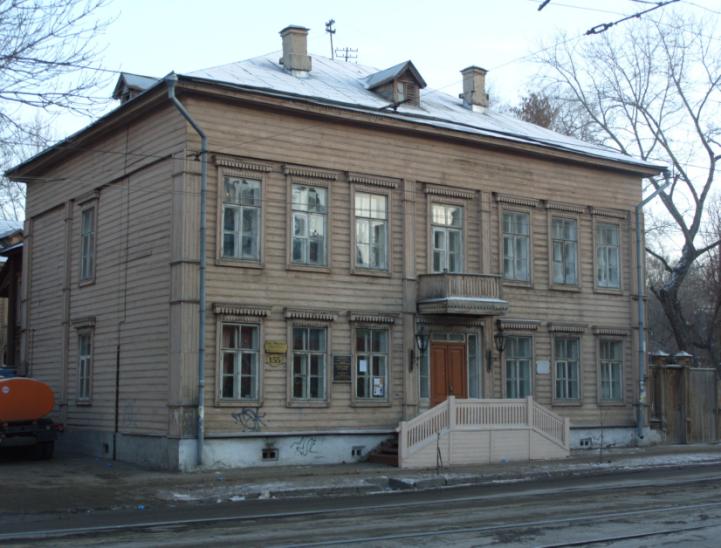 Особняк инженера И. А. Клодта
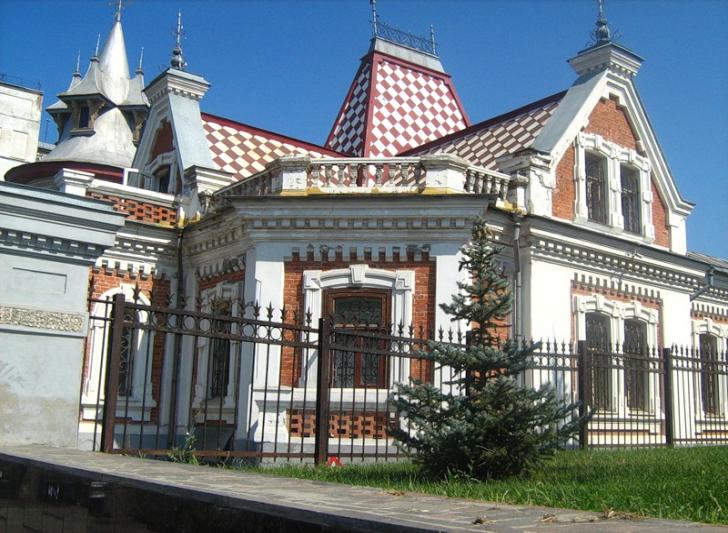 Особняк купчихи А. П. Курлиной
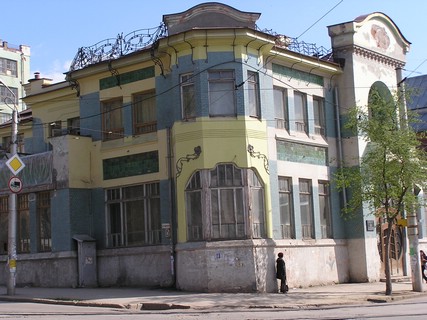 Католический костел
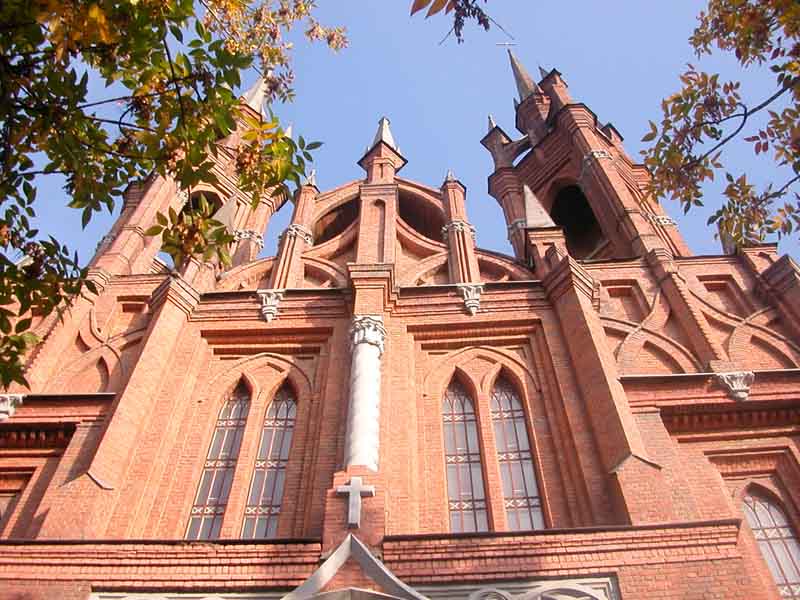 В Самаре есть красивые места, где можно отдохнуть.
Ладья на Набережной
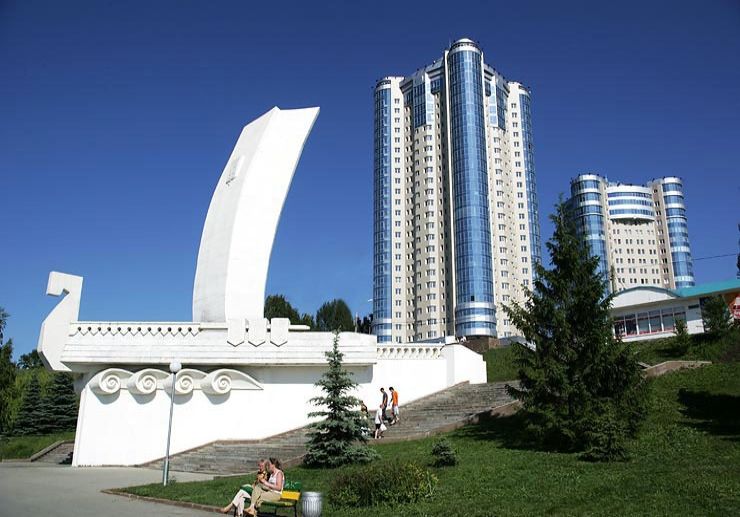 Парк Победы
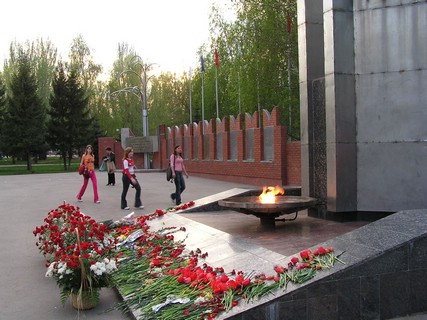 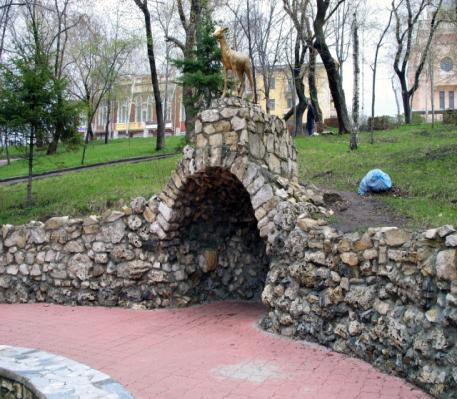 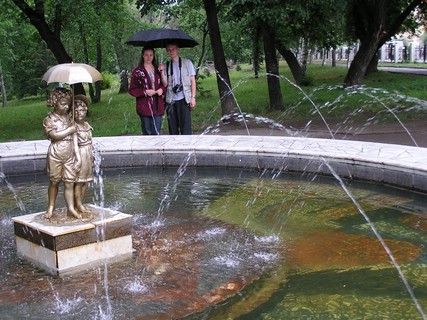 Струковский сад
Парк Щорса
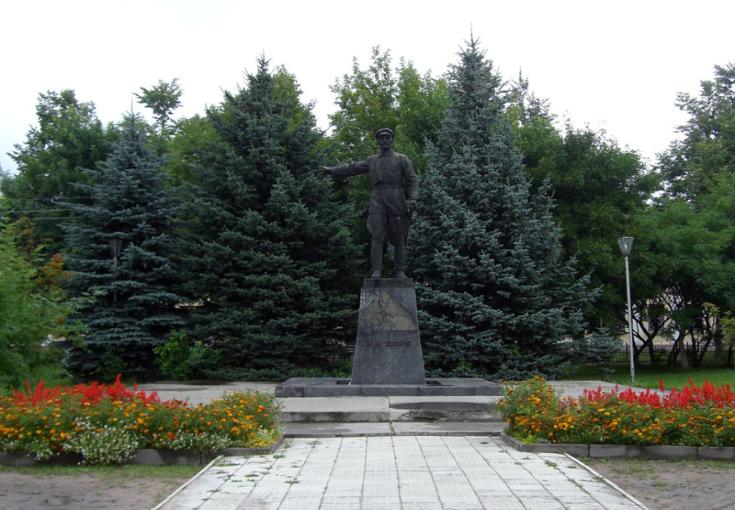 Парк Гагарина
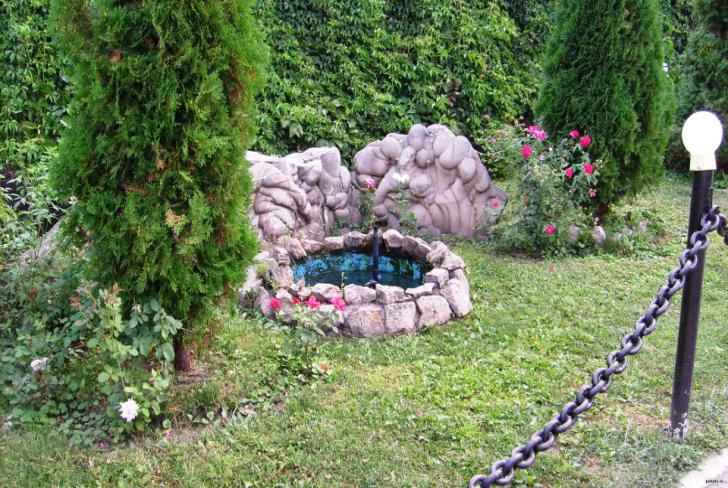 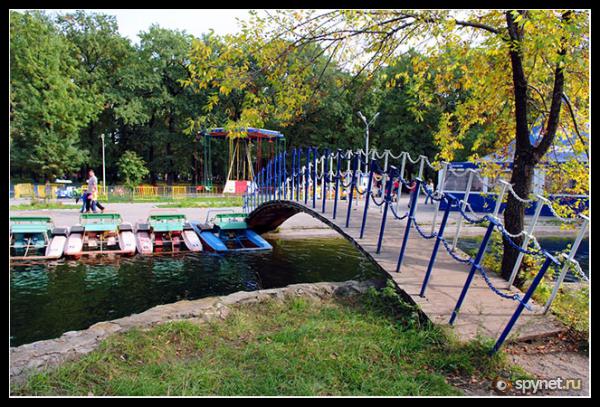 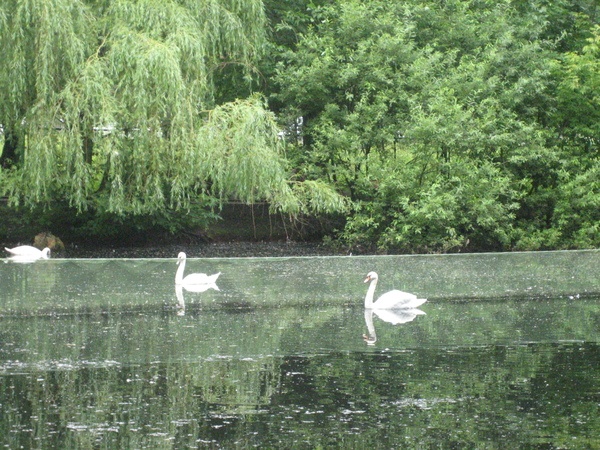 Парк Металлургов
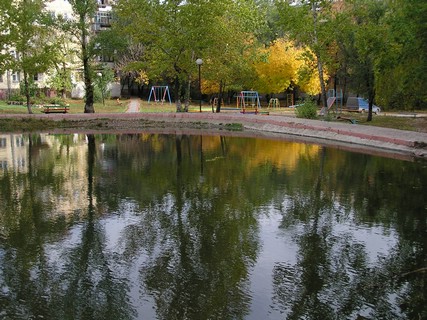 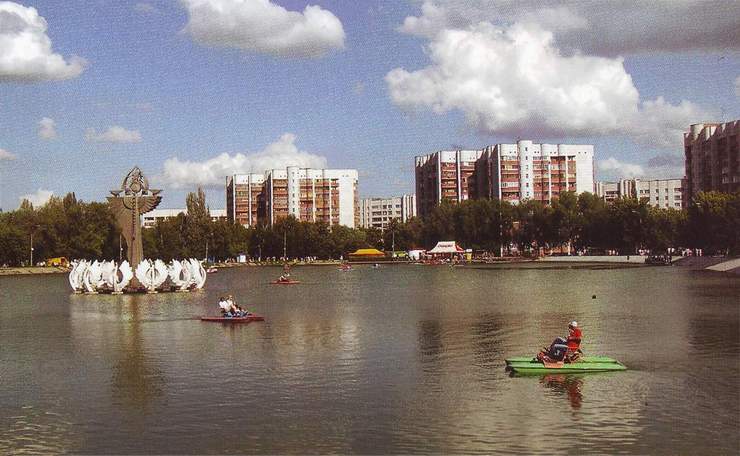 Ботанический сад
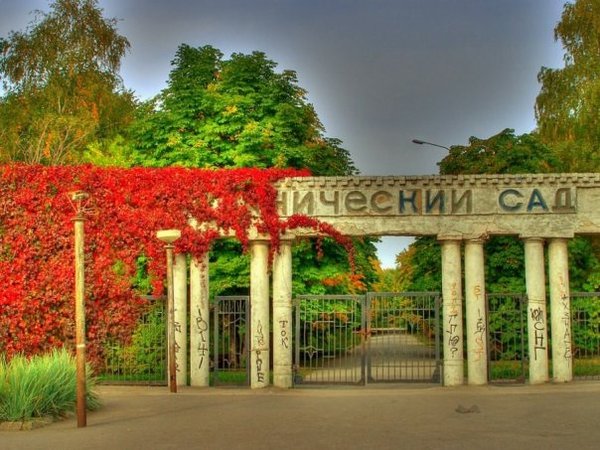 Самарский метрополитен
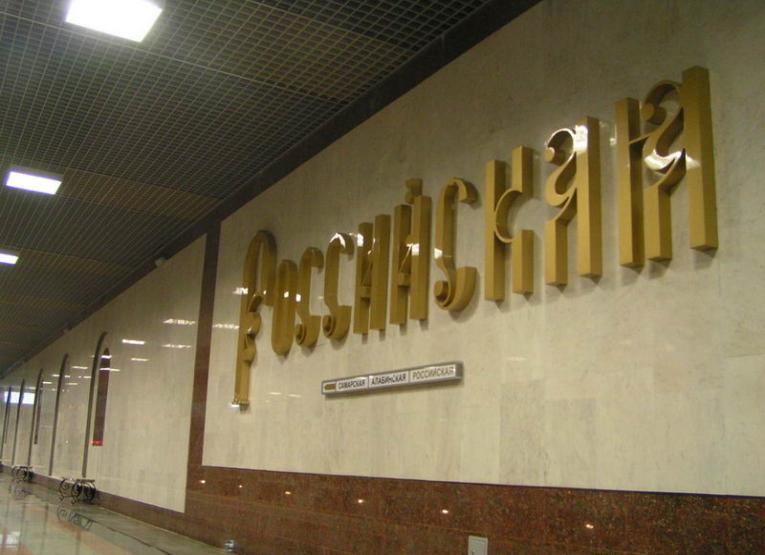 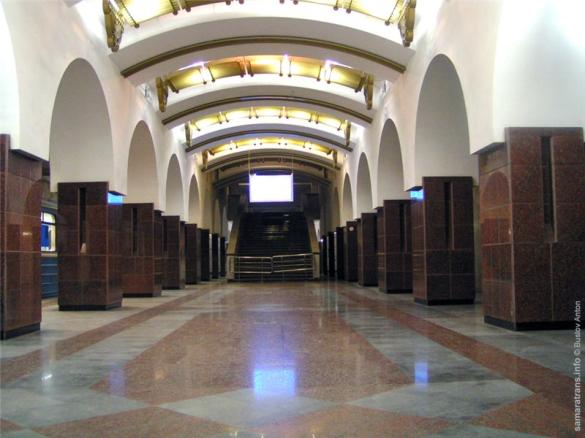 Конец
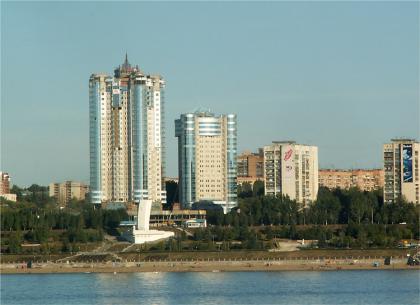 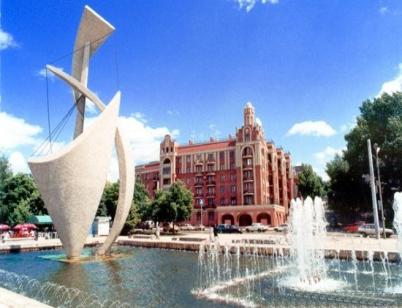 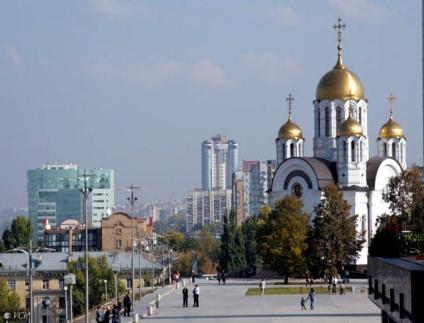 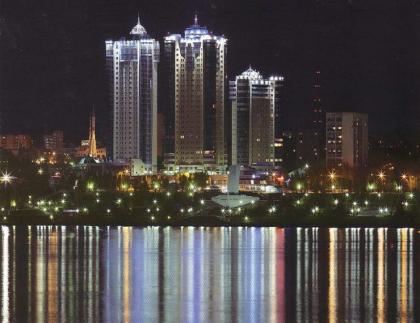